Building Project Outcome Statements
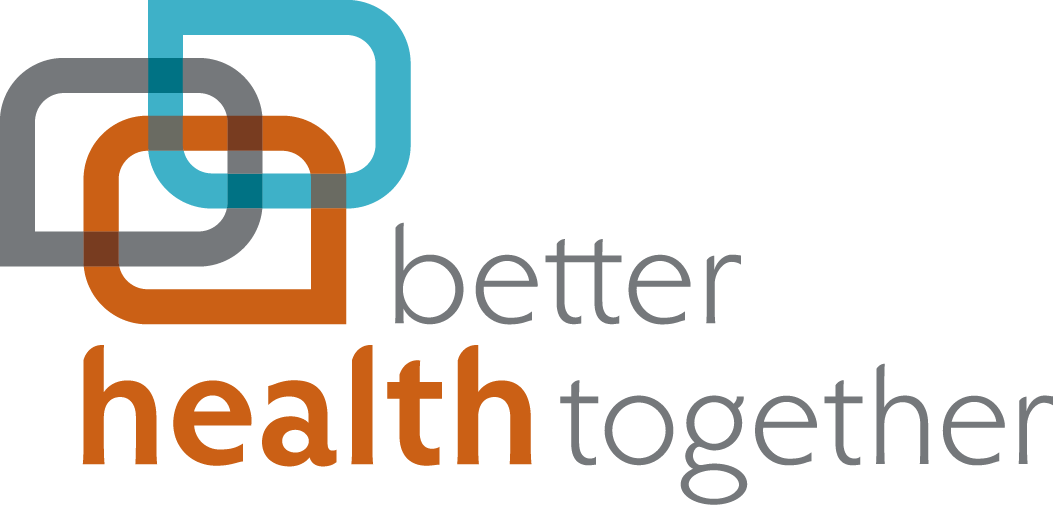 Project Outcome Statements
A “clear, explicit summary of what your team hopes to achieve over a specific amount of time including the magnitude of change you will achieve. The … statement guides your work by establishing what success looks like.”  
-National Institute for Children’s Health Quality 


Further guidance on writing these type of statements can be found at: https://www.nichq.org/insight/qi-tips-formula-developing-great-aim-statement.
Project Outcome Statement Grid
Your statement(s) should answer the questions, “what,” “for whom,” “by when” and “how much” in one statement.
[Speaker Notes: https://www.nichq.org/insight/qi-tips-formula-developing-great-aim-statement.]
Example 1 – Housing stability
Example 2 – Food insecurity
Example 3 – Asthma prevention
Example 4 – Screening for Social Determinants
Example 5 – ED utilization reduction
Example 6 – Patient engagement